Informationen zur Wahl des 4. Hauptfaches
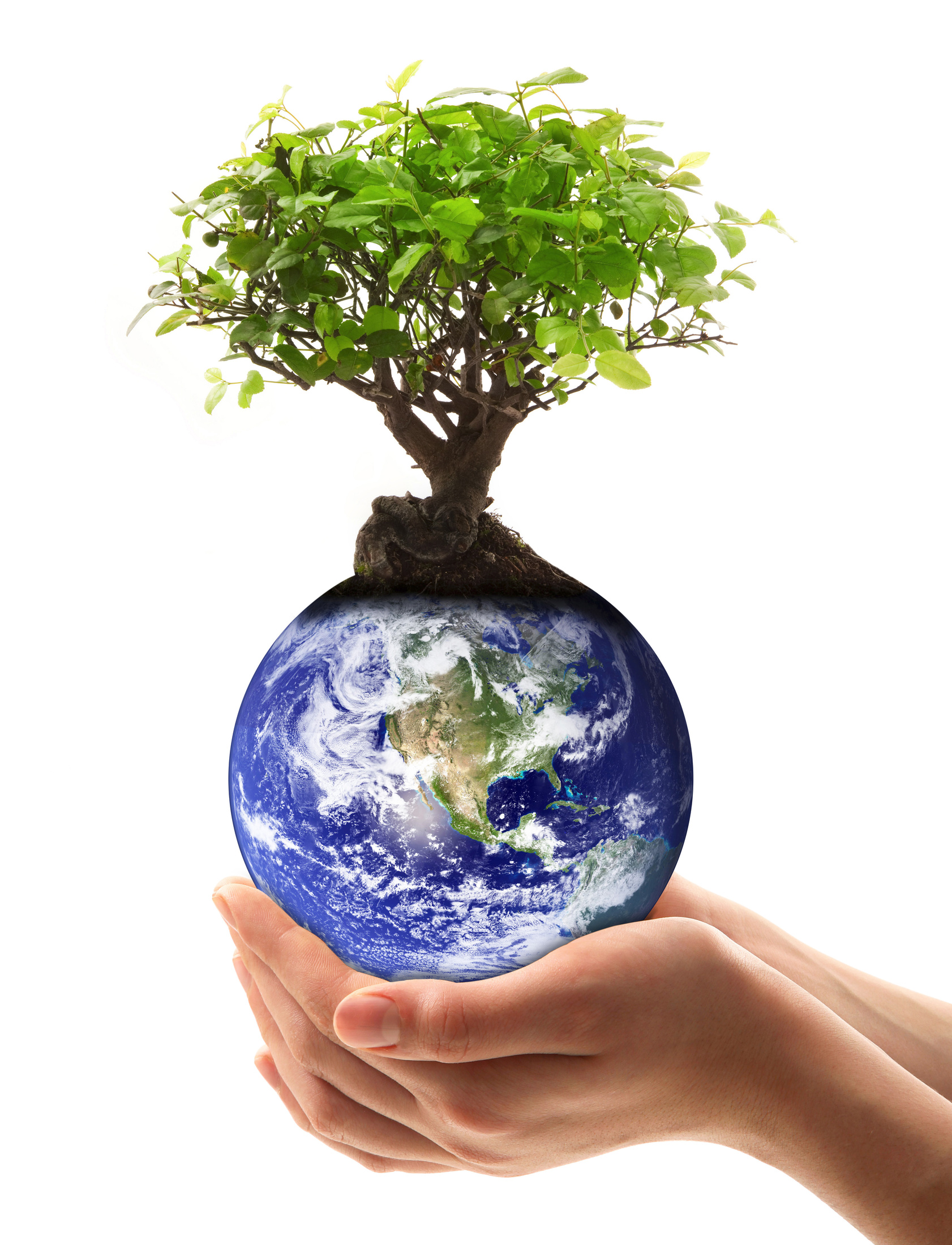 Mensch, Natur, Umwelt
Sekundarschule am Stoppenberg
MeNaUm – was ist das?
Sekundarschule am Stoppenberg
Was muss ich wissen, wenn ich überlege, Mensch, Natur, Umwelt zu wählen?
Sekundarschule am Stoppenberg
Überblick über die Inhalte der Jahrgänge
Sekundarschule am Stoppenberg
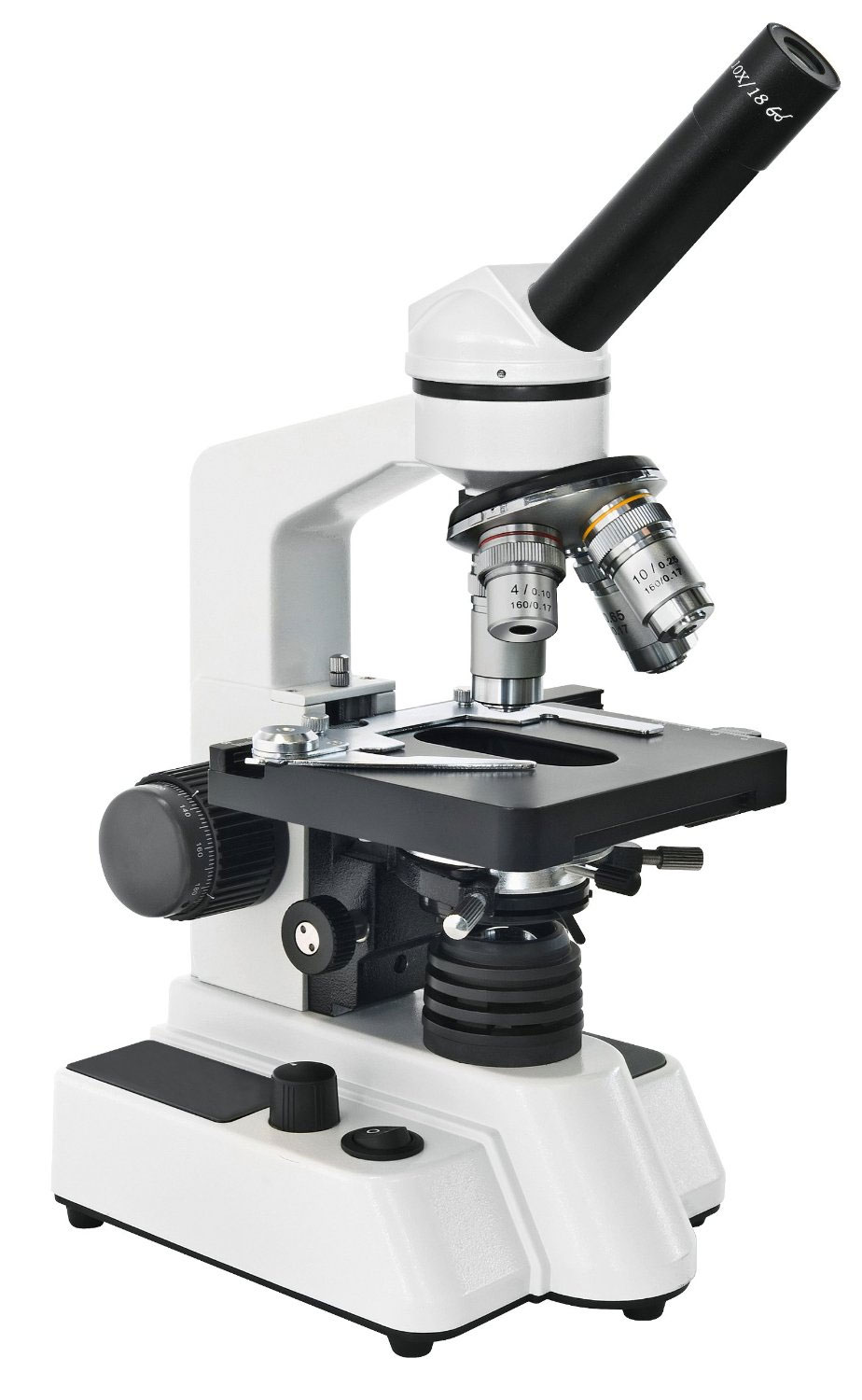 Am Ende von Jahrgang 7 …
..weißt du, wie man ein Mikroskop benutzt
..kannst du einen Recyclingkreislauf beschreiben
..weißt du, was die Anomalie des Wassers ist
..kannst du von Zeigerpflanzen auf die Qualitätdes Bodens schließen
Sekundarschule am Stoppenberg
Nach dem ersten Halbjahr von Jahrgang 8 …
..kannst du erklären, wie Boden entsteht
..weißt du, was die Kennzeichnung auf Eiern bedeutet
.. Kannst du verschiedene Formen von Tierzucht und Tierhaltung unterscheiden
.. die Kette der Verarbeitung von Agrarproduktenvon Anbau bis Supermarkt beschreiben
Sekundarschule am Stoppenberg
Im zweiten Halbjahr von Jahrgang 8
..findest du heraus, wie Blinde kommunizieren
.. Verstehst du die Entwicklung der Kommunikations-mittel der Menschheit und wie das Telefon funktioniert
… verstehst du, was 1001001110 bedeutet
… beschäftigst du dich mit Geheimcodes
Sekundarschule am Stoppenberg
Was könnte zum Beispiel                                    bedeuten?
X P Z H O W
U M W E L T
Sekundarschule am Stoppenberg
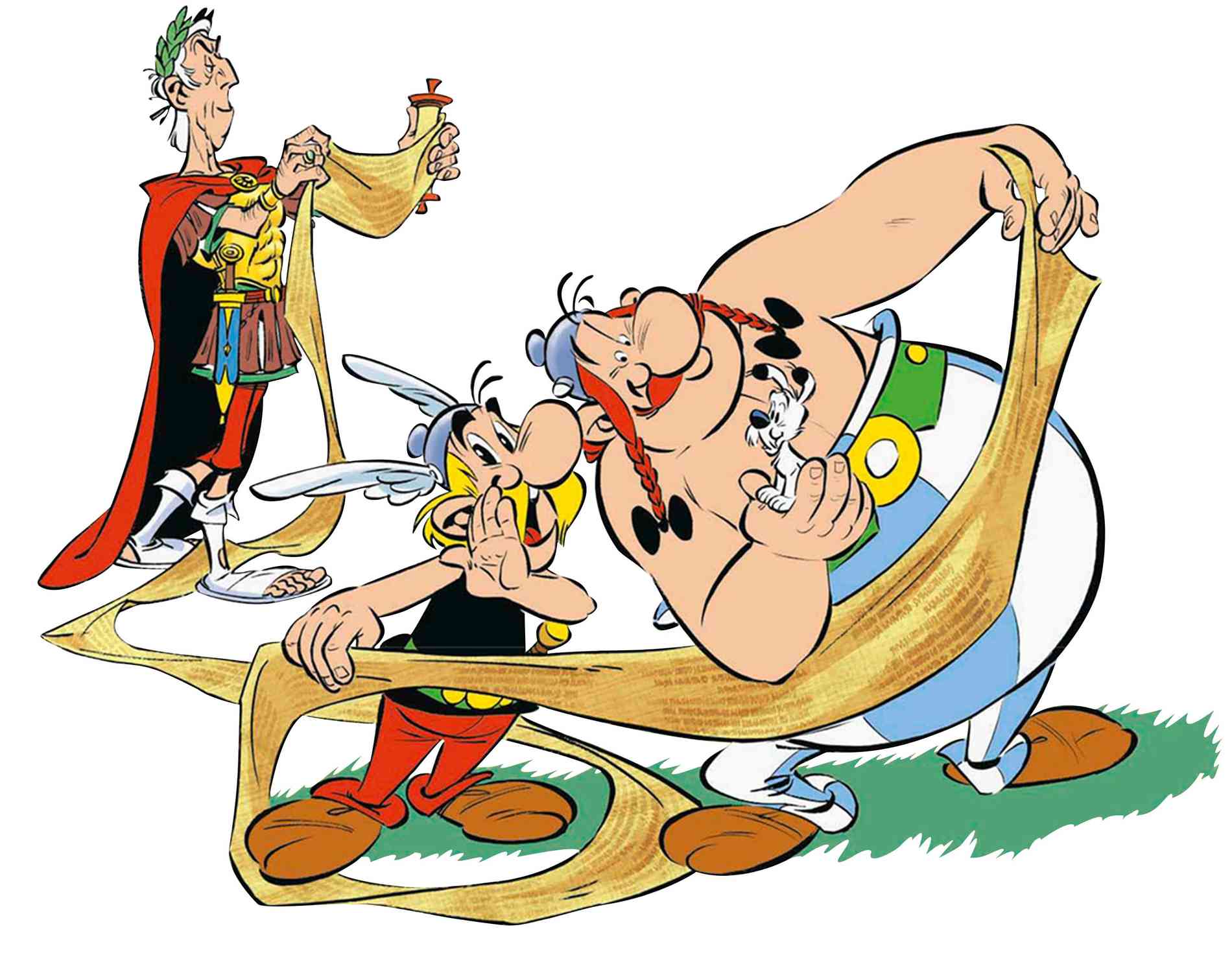 Cäsar-Chiffre
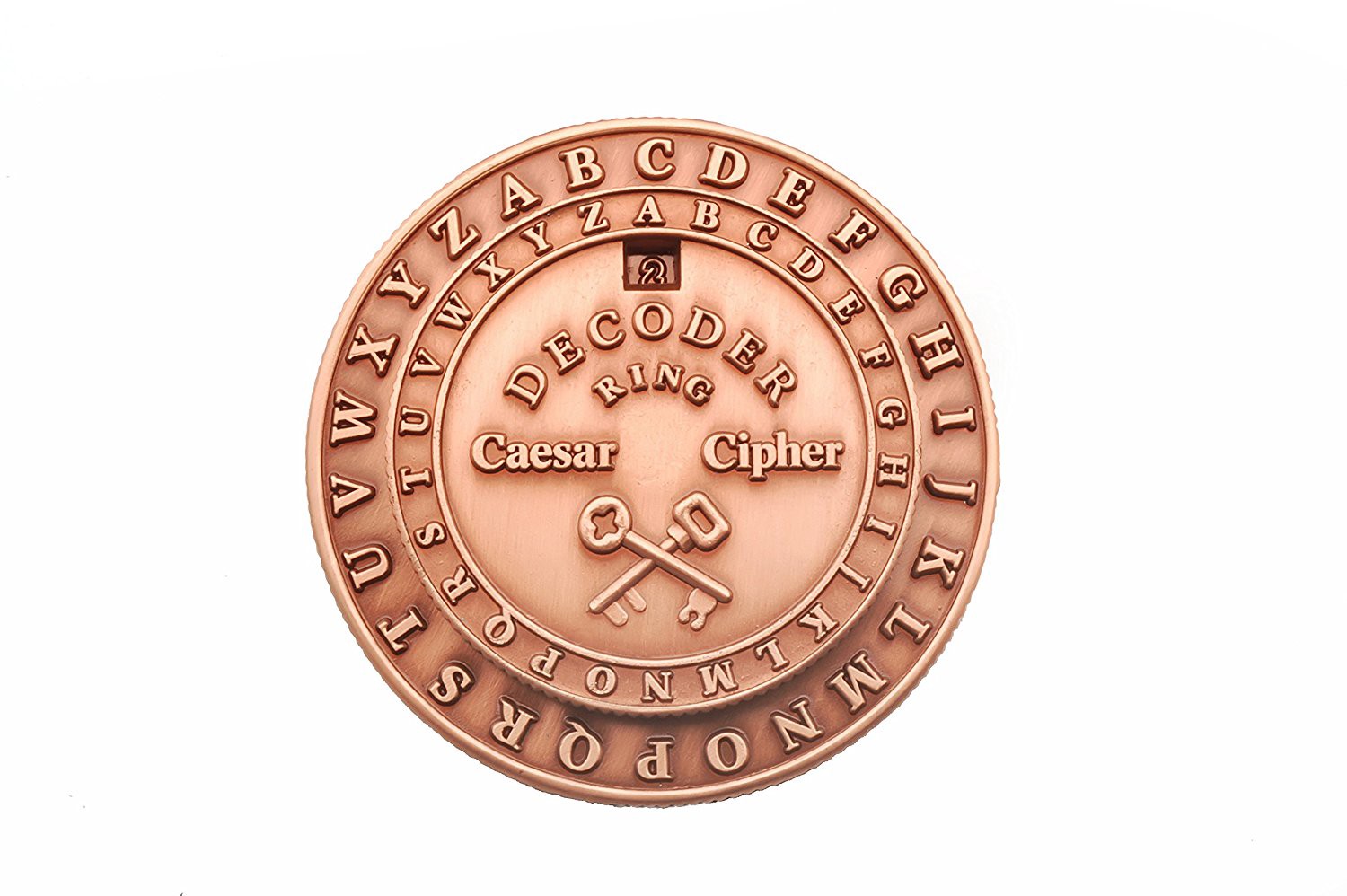 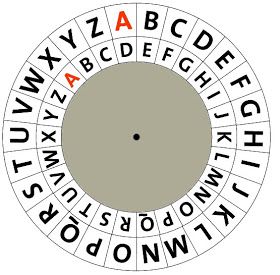 Sekundarschule am Stoppenberg
Was könnte das Wort bedeuten?
X P Z H O W
.. Jeweils drei Buchstabenzurück im Alphabet!
U M W E L T
Sekundarschule am Stoppenberg
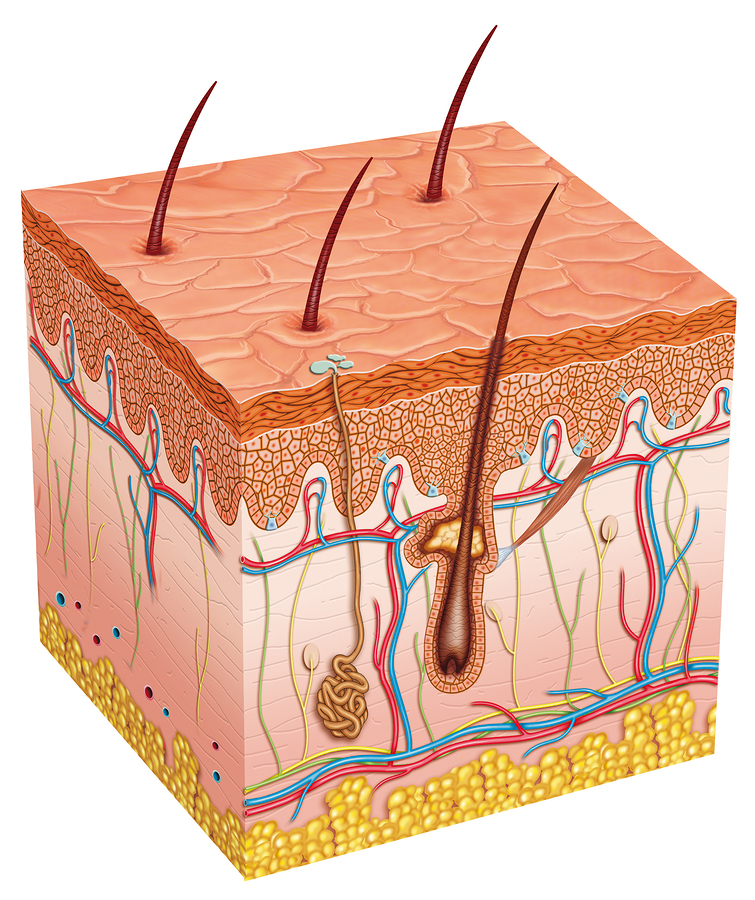 Am Ende vom ersten Halbjahr in Jahrgang 9 …
..weißt du, wie die Haut in Schichten aufgebaut ist
..weißt du, wie UV-Strahlung die Haut schädigt
..kennst du deinen Hauttyp und verschiedeneHautkrankheiten
..weißt du, was Mikroplastik in Kosmetika bedeutet
Sekundarschule am Stoppenberg
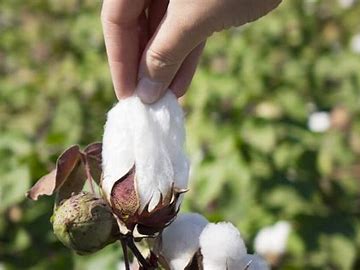 Am Ende vom zweiten Halbjahr in Jahrgang 9 …
..weißt du, wie aus Baumwolle ein Kleidungsstück wird
..kennst du verschiedene Fasertypen
..weißt du, wie ein Stoff wasserabweisend wird
..welchen Weg deine Jeans zurücklegt
Sekundarschule am Stoppenberg
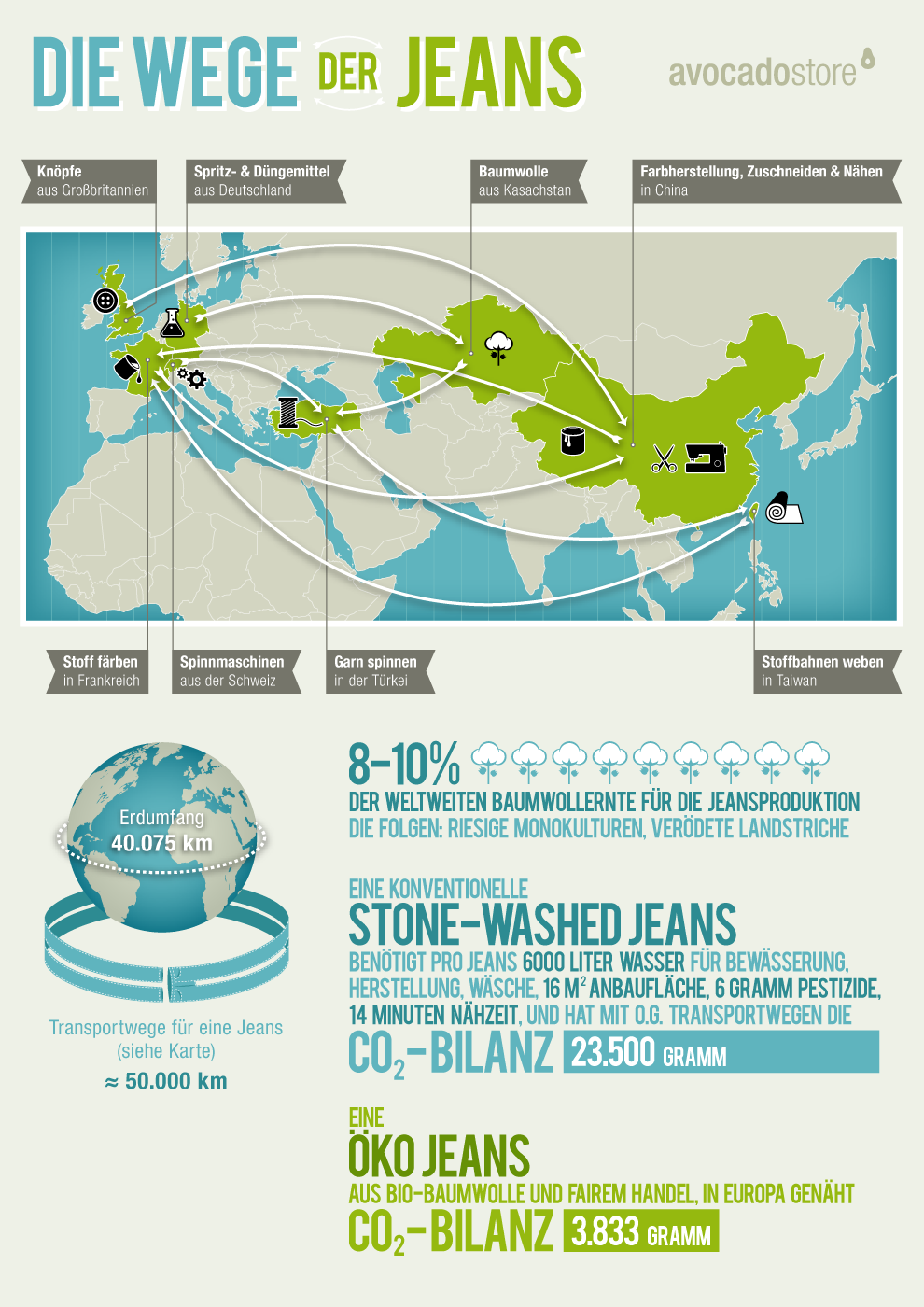 Welchen Weg legt meine Jeans zurück?
… bis zu 50 000 Kilometer legt eine Jeans zurück ! Die Erde hat einen Umfang  von etwa 40 000 Kilometer!
Sekundarschule am Stoppenberg
Am Ende von Jahrgang 10 …
..kennst du den Aufbau unseres Sonnensystems
..weißt du, wie ein Automotor aufgebaut ist
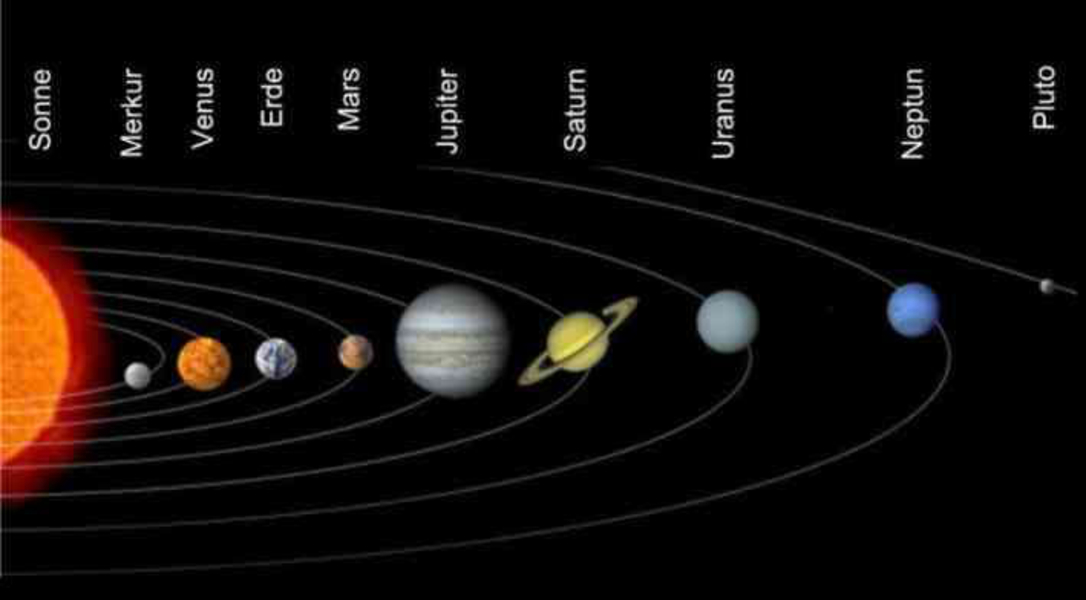 ..weißt du, warum Flugzeuge fliegen können
..weißt du, wie Schiffe schwimmen können
Sekundarschule am Stoppenberg
Und für alle Jahrgänge gilt:
Du lernst natürlich noch viel mehr!
Sekundarschule am Stoppenberg
Wie hilft mir das Fach (später) weiter?
Verständnis der Vernetzung von Mensch und Umwelt 
Grundlagen für bewusste Entscheidungsfindungen (ethisch, ökologisch, nachhaltig…)
Grundlagen für den Unterricht in der gymnasialen Oberstufe vermittelt
Kenntnisse ermöglichen den Zugang zu vielen (neuen) Berufsgruppen.
Sekundarschule am Stoppenberg
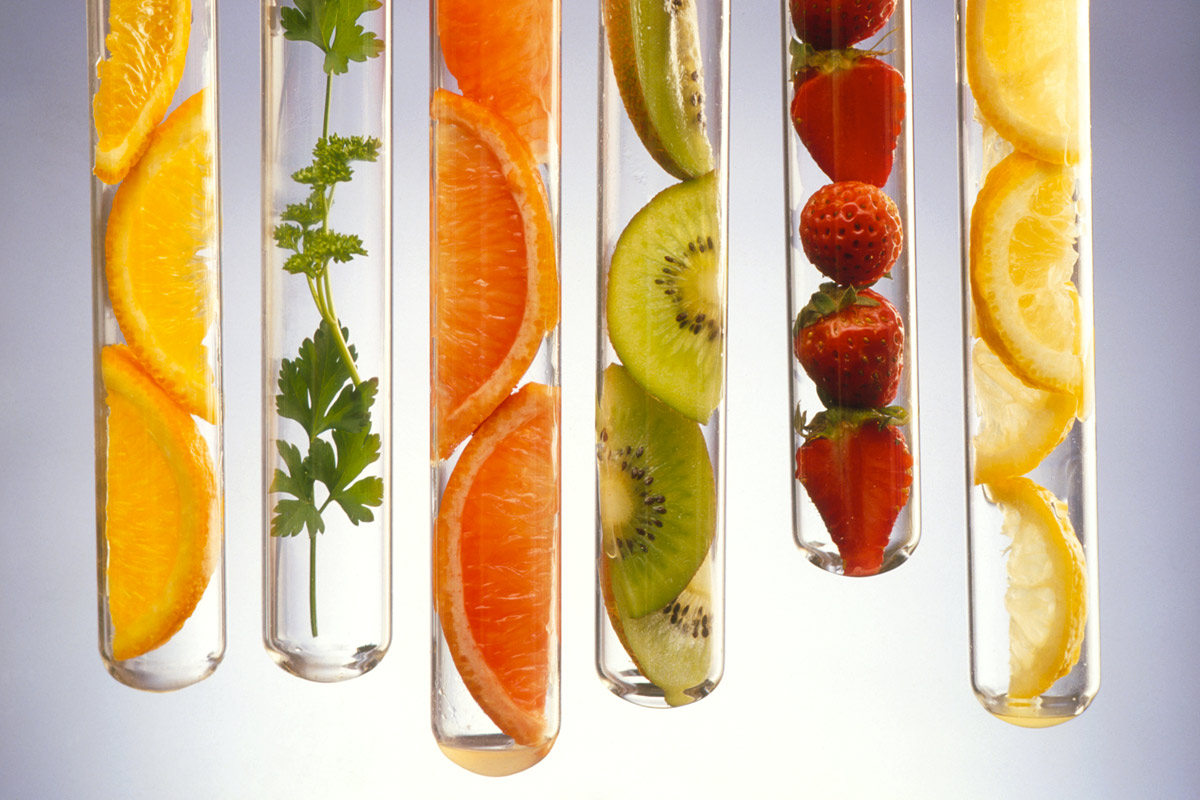 Für welche Berufsfelder wäre MeNaUm die richtige Wahl?
Wellnessbereich
Pharmabereich

Lebensmittelindustrie

Automobilindustrie
Gesundheitswesen

Chemische Industrie

Veterinärbereich

Umweltbereich
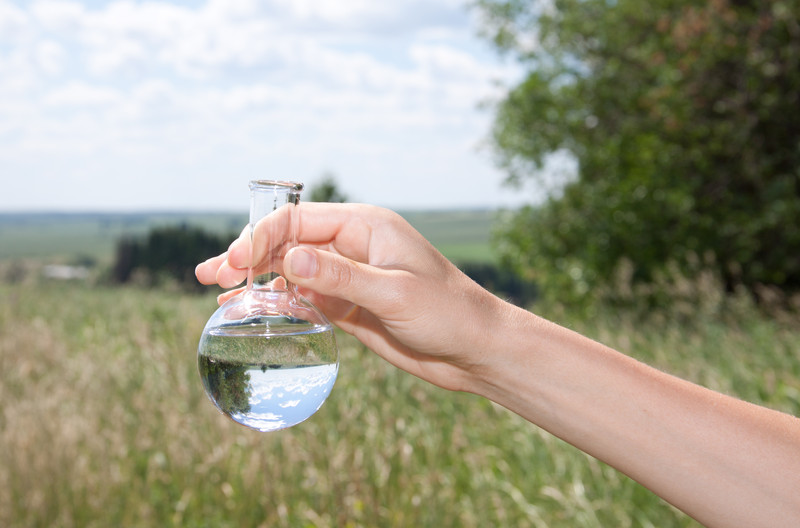 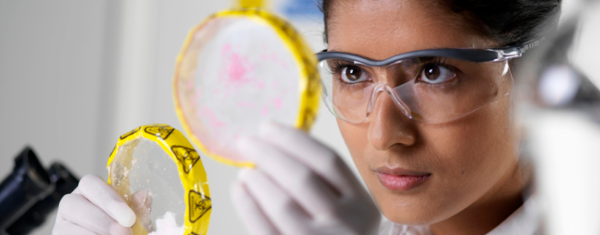 Sekundarschule am Stoppenberg
Du bist geeignet für MeNaUm, wenn du
Was sollte ich mitbringen für das Fach?
… In Klasse 5 und 6 Spaß an NaWi hast
… gut mit Schaubildern und Diagrammen arbeiten kannst
… dir naturwissenschaftliche Gegebenheiten erklären möchtest
… bereit bist, dir selbstständig neue Dinge anzueignen
.. kein Problem damit hast, einen umfangreichen Zusammenhang ausführlich zu erklären
Sekundarschule am Stoppenberg
Vielen Dank für eure und Ihre Aufmerksamkeit!
Gibt es noch Fragen?